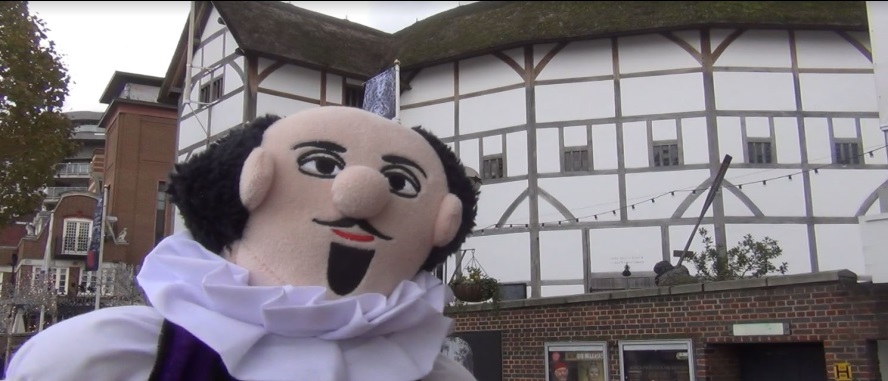 Haymerle School proudly invites you to our most recent cinematic spectacular
Celebrating the life and works of our  Southwark hero 
In search of 
William Shakespeare……or 


	
We’re Going on a Bard Hunt!
Please come and  join our celebrations at Haymerle School on

 Friday 16th December 2016  You can sit with your child and their classmates to watch the show together.

Popcorn will be available for a small donation to be given to the charity ‘Shelter’     
Please check at school for more information about times!!
Invitation to Haymerle School Christmas Concert
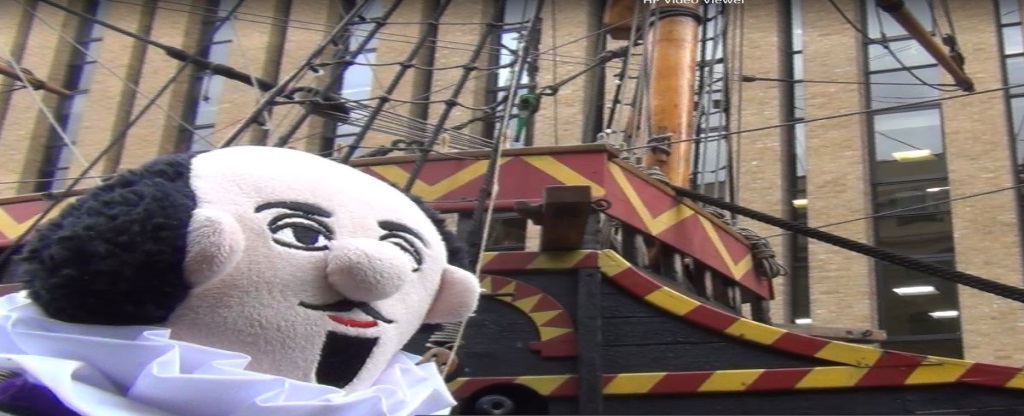 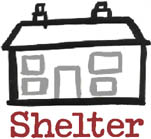 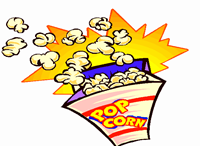